THU2 cosmic test results (2)
Chendi Shen
2017.8.24
1100V  PMT Gain
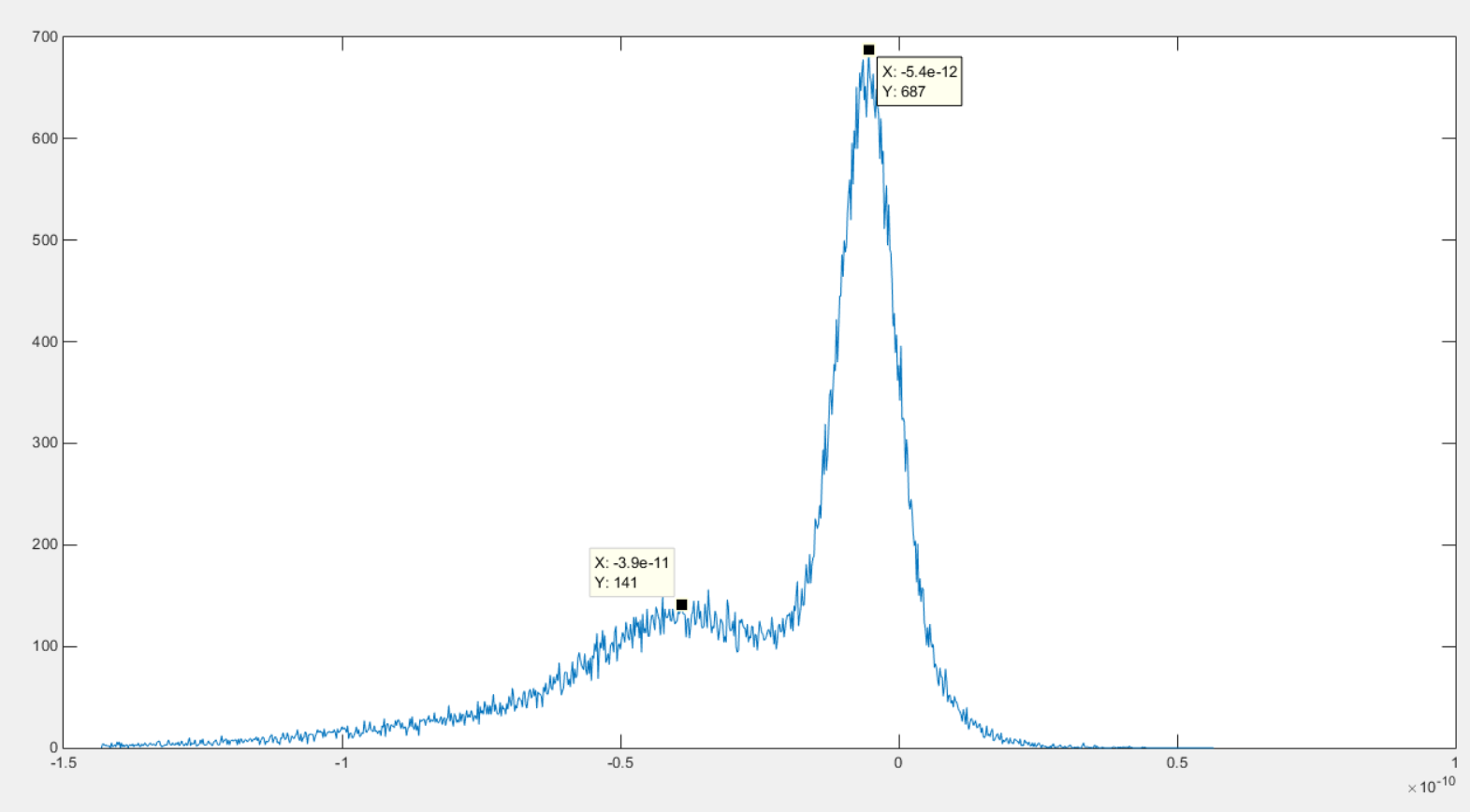 1200V  PMT Gain
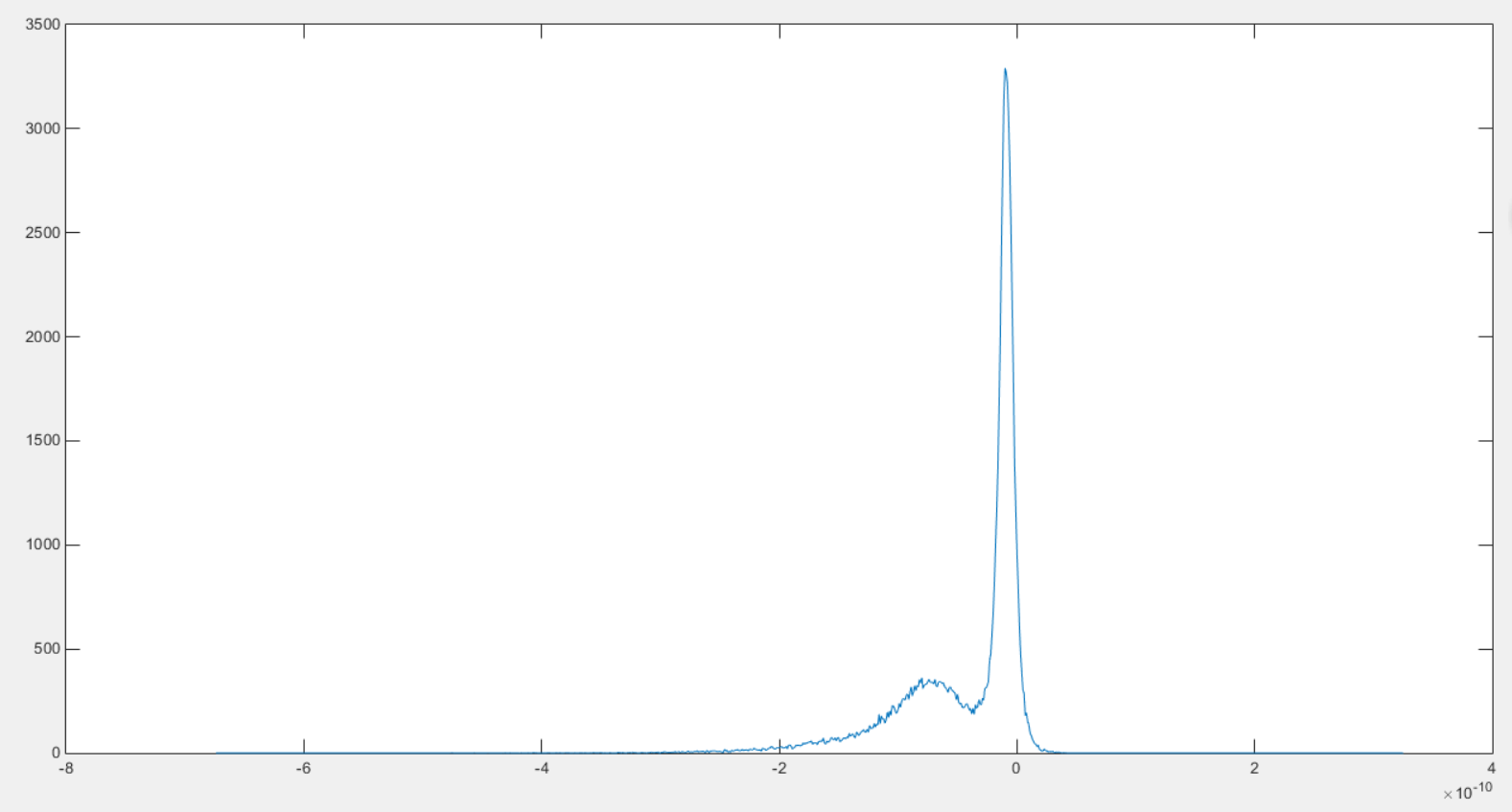 1300V  PMT Gain
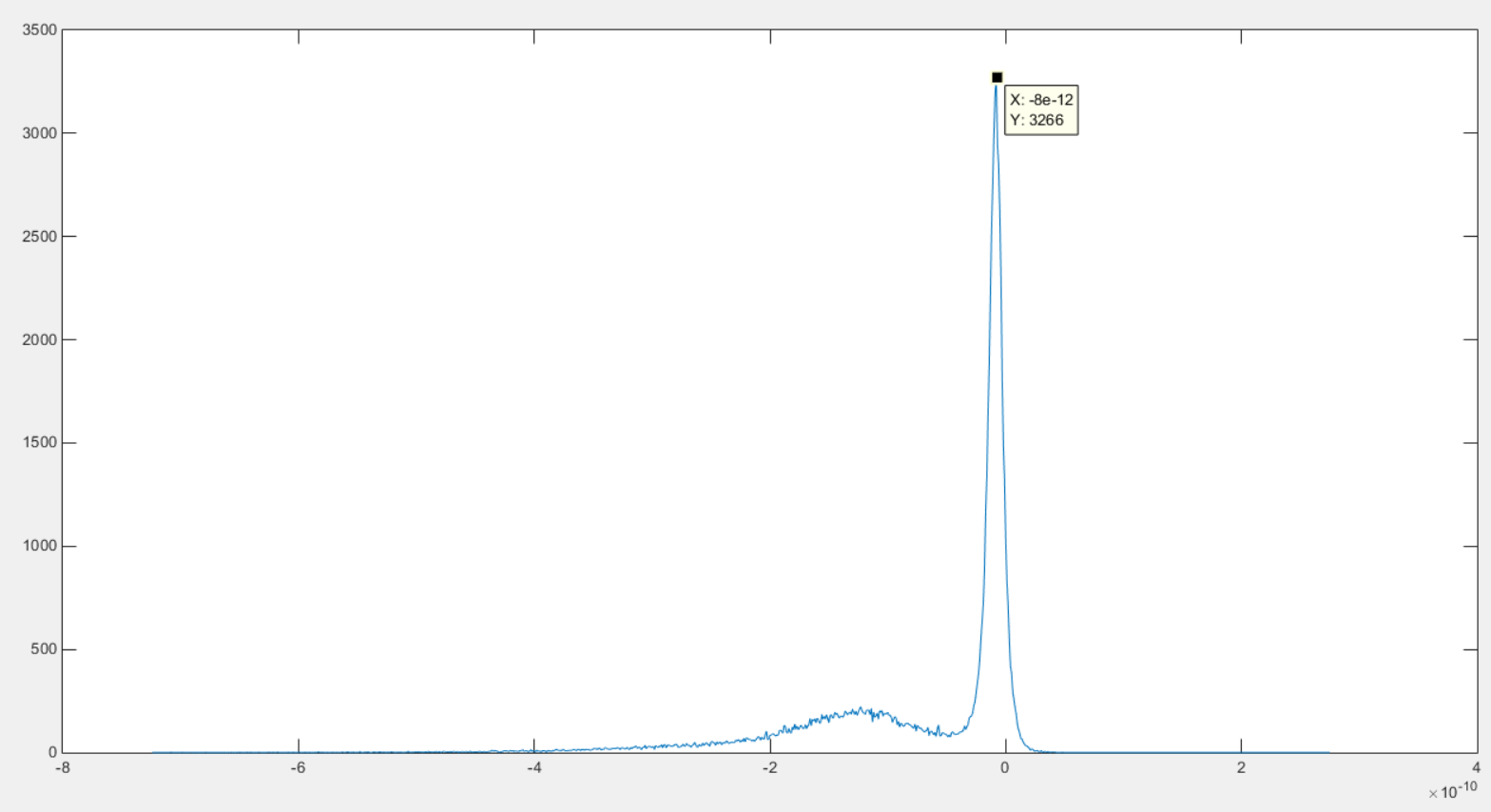 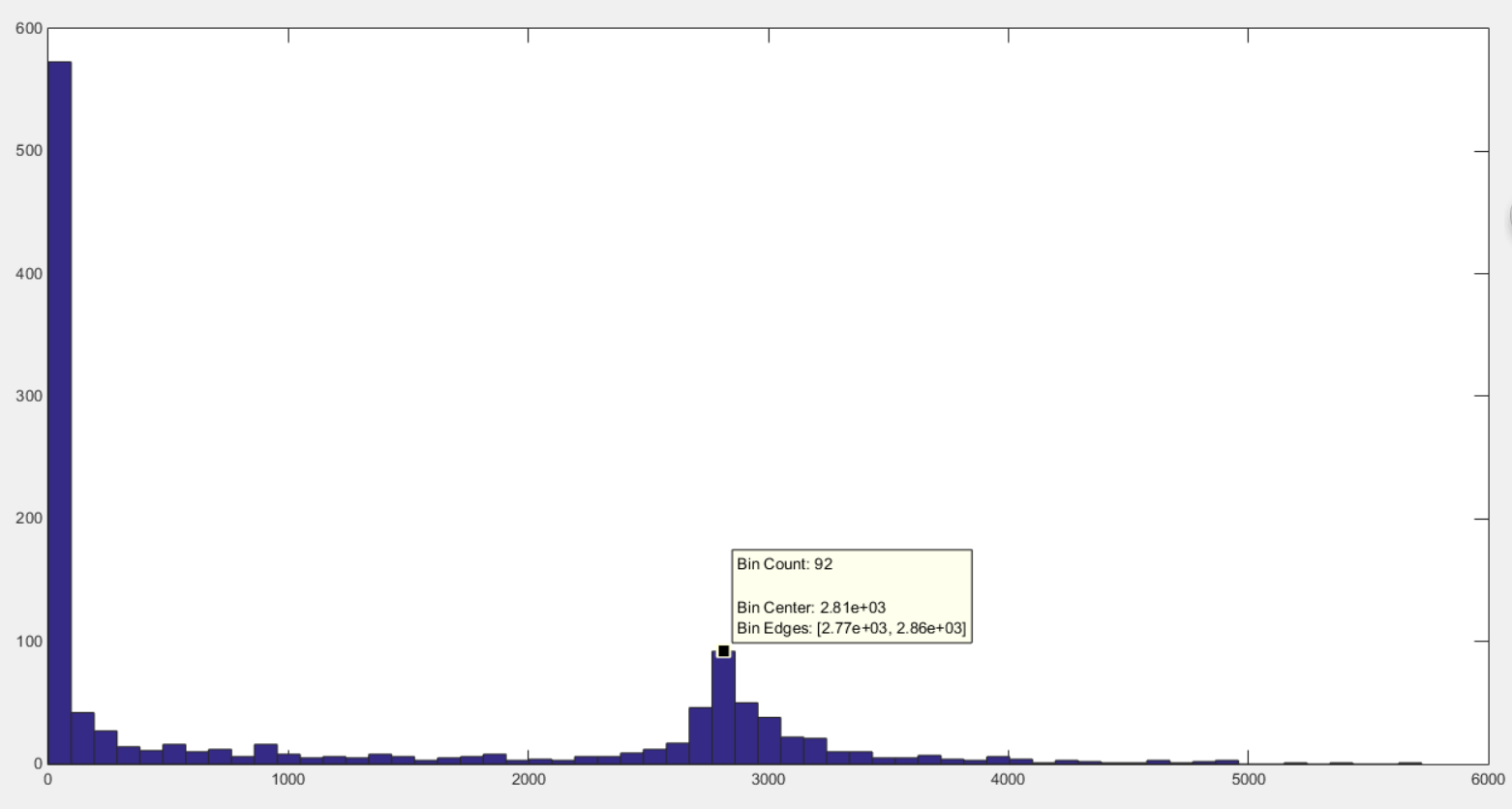 Y:  number of events
X: Npe*Gain*10-6



Npe=X/Gain*10-6
1100V
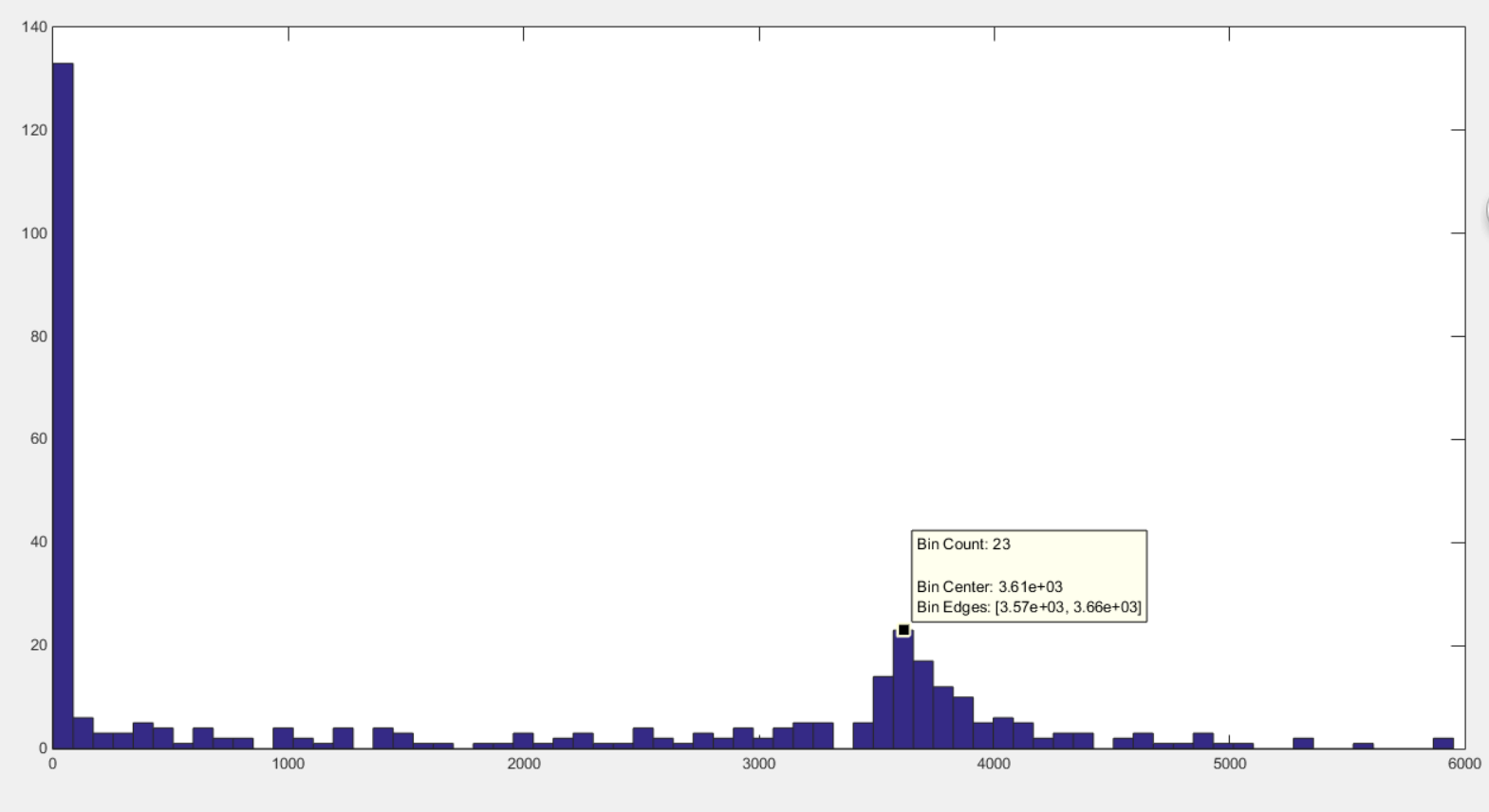 1200V
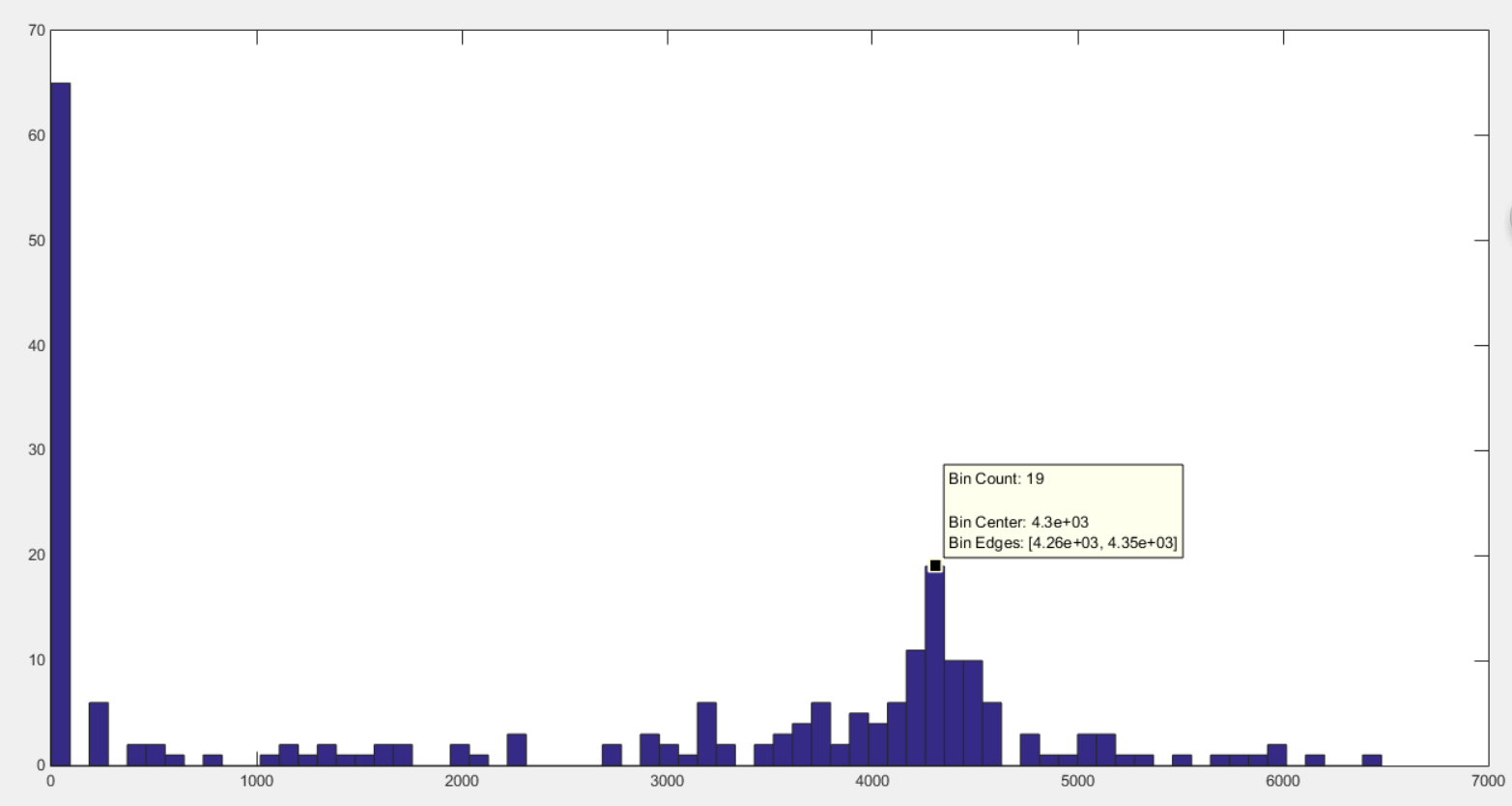 1300V